ANNOUNCEMENTS
March 8, 2019
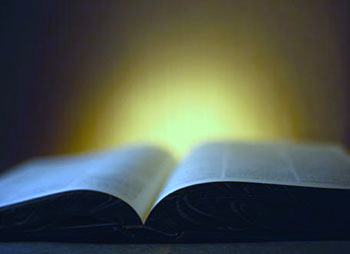 God’s  Promise  for the week
“Everyone who calls on the name of the Lord 
will be saved.” 
                   Rom 10:13
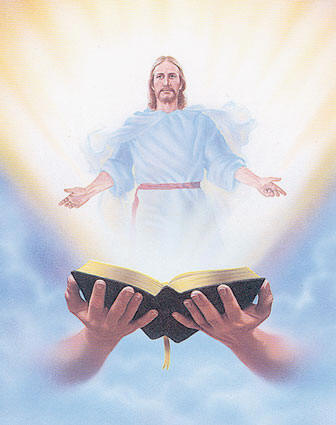 Welcome
Guest
TEACHINGS
Encounter with Jesus: - LSS 1- 50/ME 47-50
     Mark / Mathew
Witness Development Seminar 
Shepherds’ Training (Part 1)- LSS 1- 48
Sat., March 16, 2019, 1- 6 pm
 @ DMP Classrooms
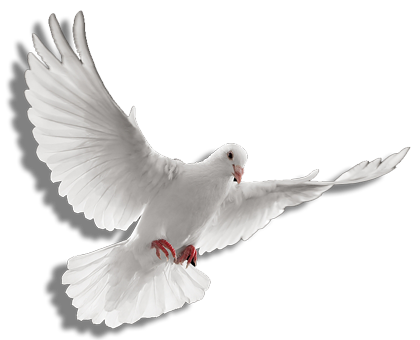 Life in the
Spirit 
Seminar #51
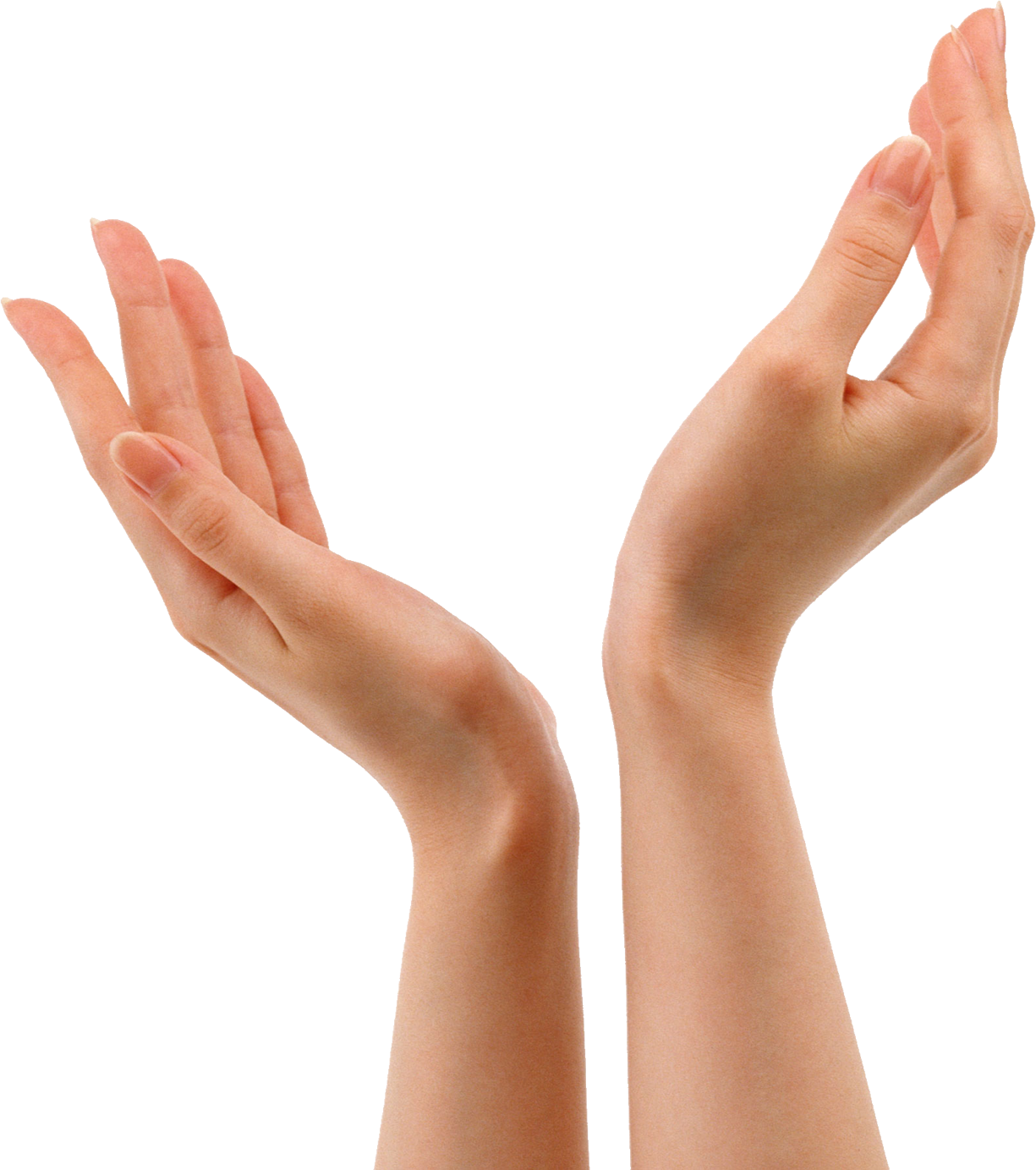 April 5-7, 2019
Salubungan is on March 1, 2019
Contacts: Earl & Flo Manguiat
                    bldnewarklsa@gmail.com
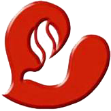 BLD Newark
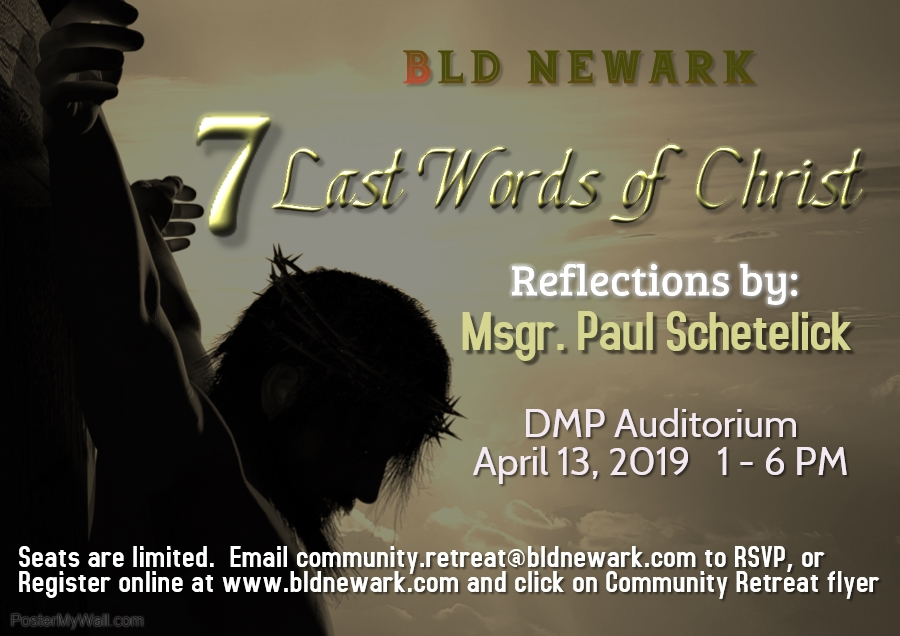 [Speaker Notes: Please register online at bldnewark.com]
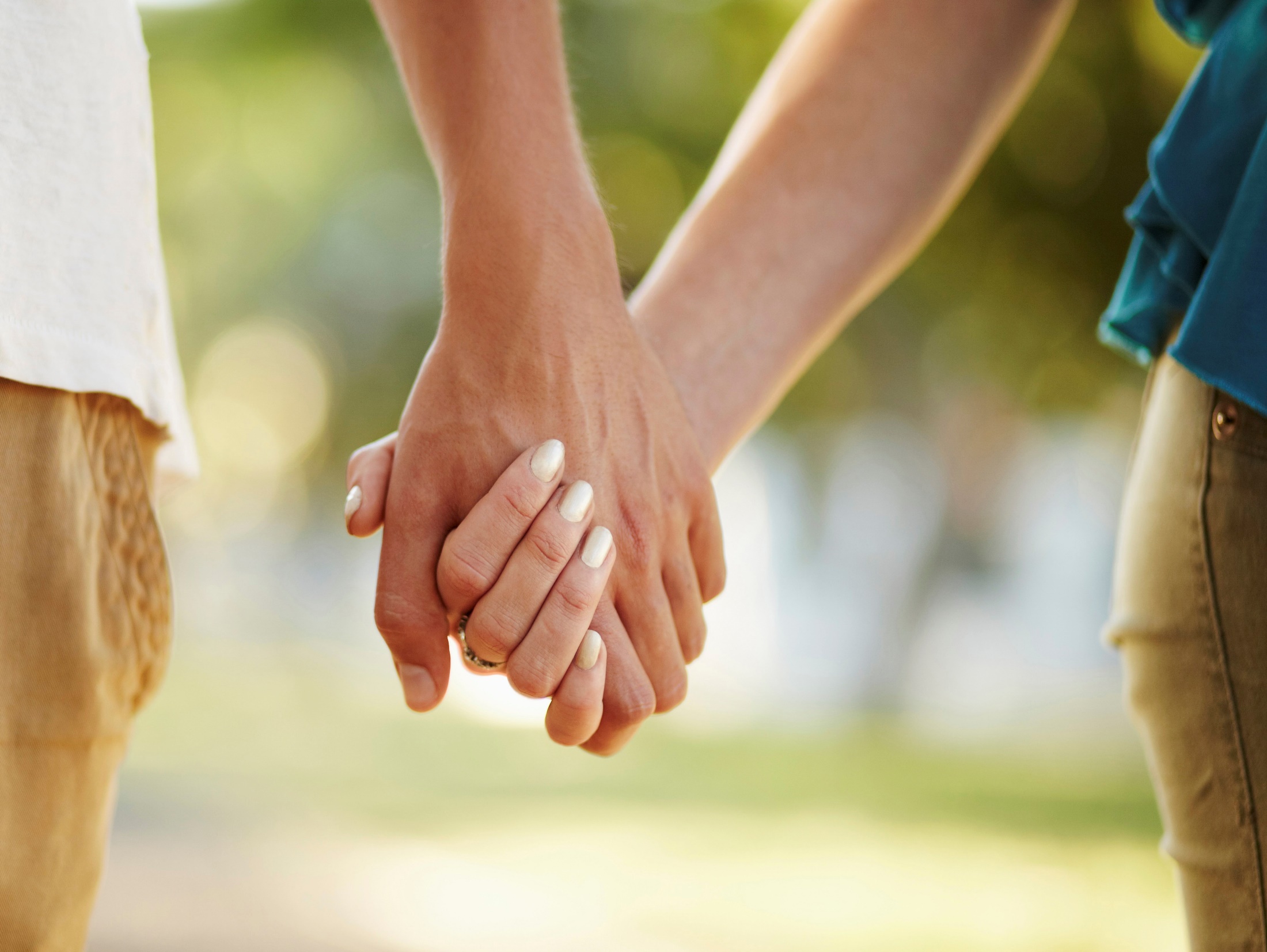 Marriage Encounter 
Weekend 52
18th -19th of May 2019 
Sacred Heart Center, Newton, New Jersey
I hold you in my heart, for we have shared together God’s blessing.
                                                     Philippians 1:7
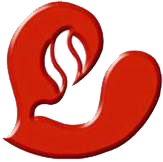 BLD Newark
Please contact mla@bldnewark.com
Marshaling 
Schedule
March 15, 2019
Pastoral  
Apostolate
ORDER
“You shall worship the Lord, your God, and him alone shall you serve…you shall not put the Lord, your 
God, to the test.”
                             Lk 4:8,12
DIRECTION
Immerse yourself with the word of God by reading the scripture daily and fast to   resist temptation.